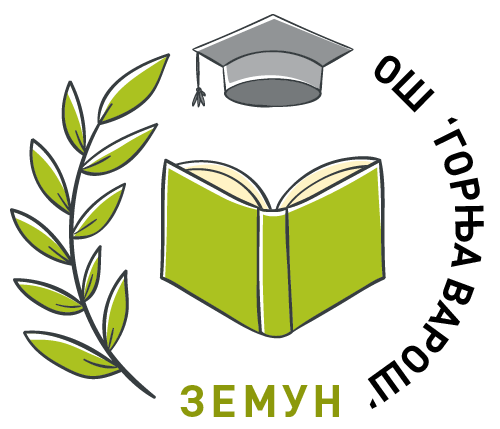 П Р А В И Л Н И К  О  П О Н А Ш А Њ У УЧЕНИКА, ЗАПОСЛЕНИХИ РОДИТЕЉА/ДРУГИХ ЗАКОНСКИХ ЗАСТУПНИКА УЧЕНИКАУ ОШ „ГОРЊА ВАРОШ“ У ЗЕМУНУ
ОСНОВНЕ ОДРЕДБЕ
Забрана дискриминациjе
Забрана насиља, злостављања и занемаривања
Забрана понашања коjе вређа углед, част или достоjанство
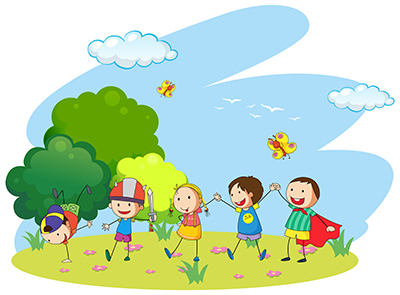 ПРАВА, ОБАВЕЗЕ И ДУЖНОСТИ УЧЕНИКА
ПРАВА УЧЕНИКА:

Права ученика остварују се у складу са потврђеним међународним уговорима, ЗОСОВ и посебним законима, Статутом школе, општим актима школе и овим Правилником, а Школа, односно сви запослени, дужни су да обезбеде њихово остваривање.
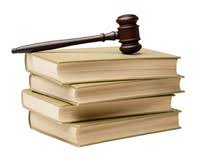 Ученици имају обавезу да поштују правила понашања коју Школа прописује.
Ученику је забрањено:
коришћење мобилних телефона за време трајања часа;
напуштање школског дворишта за време одржавања наставе и школског одмора, без претходног одобрења одељенског старешине или дежурног наставника, стручног сарадника или директора школе;
уношење оружја, оруђа, пиротехничких средства којима се може нанети озледа, угрозити људски животи, имовина школе и лична имовина;
уношење и коришћење алкохола, дувана, опијата, наркотичких средстава или психоактивних супстанци, подстрекивање, помагање или давање ових средстава другим ученицима и лицима;
уништење, оштећење, сакривање, изношење, преправка или дописивање података у евиденцији које води школа, и/или јавних исправа које издаје школа, орган школе или друга организација;
уништење или крађа школске имовине, другог правног лица у школи, ученика или запосленог;
пушење у просторијама школе и школском дворишту;
пењање и седење на гелендерима или симсовима прозора;
пљување и псовање, стварање нереда у школи или дворишту школе;
у поступку провере знања коришћење различитих метода и технике преписивања или друге недозвољене облике помоћи;
улажење у зборницу и друге службене просторије школе без позива, односно одобрења;
изазивање буке, пуштање гласне музике у ходницима или дворишту школе за време часа, а за време одмора ремећење рада запослених;
бацање предмета кроз прозор учионице у двориште школе;
шутирање или бацање лопте у дворишту школе или у просторијама школе ван
спортских терена или сале;
уношење у школу предмета веће вредности, као и веће количине новца;
уношење флашица са водом ради прскања других у дворишту школе или у просторијама школе, као и сл. предмета и течности којима се може угрозити здравље и безбедност ученика и других лица;
уништавање садница, дрвећа, школске ограде, цвећа, жардињера и ђубријера,
нарушавање спољашњег и/или унутрашњег естетског изгледа зграде, просторија писањем, гребањем, бојењем графита;
бацање отпадака по учионици, ходнику и дворишту школе;
самовољно понашање којим се угрожава властита безбедност или безбедност других ученика, наставника, запослених у школи и који доводе до њиховог физичког и психичког повређивања.
ОДГОВОРНОСТ УЧЕНИКА
Ученик треба да поштује правила понашања, а уколико их повреди школа појачава васпитни рад са учеником у оквиру одељенске заједнице, стручним радом одељенског старешине, педагога, психолога, посебних тимова, уз обавезно учешће родитеља, односно другог законског заступника ученика.
Ученик који прекрши правила понашања школе може да одговара за лакшу повреду обавезе утврђену општим актом школе,односно за тежу повреду обавезе, ако је та обавеза у време извршења била прописана Законом или посебним законом.
Понашање ученика
Уколико ученик за време часа користи предмете као што су: мобилни телефон (или му се телефон огласи звоњењем), различите плејере и мултимедијалне уређаје, као и друга средства комуникације и ласерске технике којима се ремети рад на часу, биће опоменут, а наставник ће ове предмете одузети и предати на чување одељенском старешини до доласка родитеља односно другог законског заступника ученика на разговор.
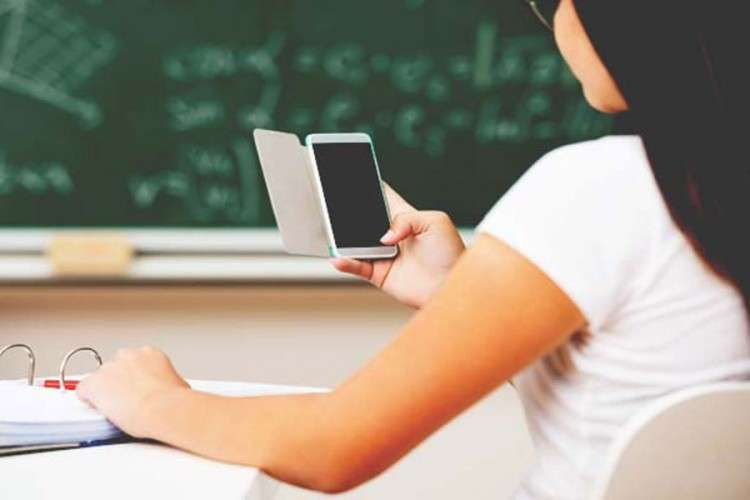 Ученици су обавезни да воде рачуна о личној хигијени и да имају чисте и уредне фризуре, примерено одевени и обувени. 
Одевни предмети који сувише откривају тело нису дозвољени током боравка у школи (код девојчица: кратке панталоне, откривен стомак, дубок деколте, откривена леђа, сувише кратка сукња, а код дечака: кратке панталоне, мајице без рукава.
 Изузетак чини опремљеност ученика за час физичког васпитања и/или учешћа на спортским и рекреативним манифестацијама).
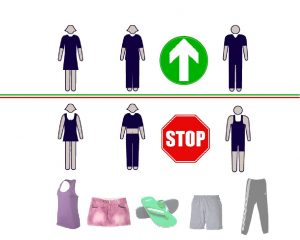 Ученик је дужан да се пристојно понаша према другим ученицима, наставницима, стручним сарадницима, осталим запосленим радницима, родитељима/законским заступницима ученика и другим лицима која се затекну у школи.
Ученик је дужан да поштује личност другог ученика и одрасле особе и да у комуникацији не користи непристојне речи и покрете.
Односи међу ученицима треба да буду засновани на међусобној сарадњи и помоћи, уважавању и поштовању личности и поштовању различитости.
Уколико међусобне неспоразуме и сукобе ученици сами не могу да реше на адекватан начин, неспоразум се решава у оквиру одељенске заједнице, уз посредовање одељенског старешине, педагога/психолога или дежурног наставника.
Међусобне неспоразуме ученика и наставника решава одељенски старешина, који ће по потреби укључити педагога/психолога или директора школе.
Одсуствовање са наставе у току дана, одобрава одељенски старешина, а у случају изненадних здравствених тегоба током наставног дана, одуствовање може одобрити и педагог, психолог или директор школе.
Одсуство из претходног става одобрава се уколико родитељ/старатељ лично дође по ученика или одреди друго пунолетно лице које ће доћи по ученика.
Одсуство са наставе, уколико се не ради о болести или повреди ученика, одобрава се на основу одредаба Статута школе, на захтев родитеља/ законски заступник ученика:
одељењски старешина одобрава ученику одсуство са наставе до пет наставних дана у току школске године (2 дана у току полугодишта);
директор школе одобрава ученику одсуство са наставе од шест до десет наставних дана у току школске године;
Наставничко веће одобрава ученику одсуство са наставе од једанаест и више  наставних дана у току школске године.
Са учеником који врши повреду правила понашања, односно који својим понашањем угрожава друге у остваривању њихових права, школа ће уз учешће родитеља, односно другог законског заступника ученика, појачати васпитни рад у складу са чланом 83. став 1 Закона.
У зависности од врсте и тежине повреде, ученику се за повреду обавезе, односно забране прописане Законом, Статутом, Правилником о васпитним и васпитно дисциплинским мерама, правној заштити и материјалној одговорности ученика и овим Правилником, могу изрећи мере, и то:
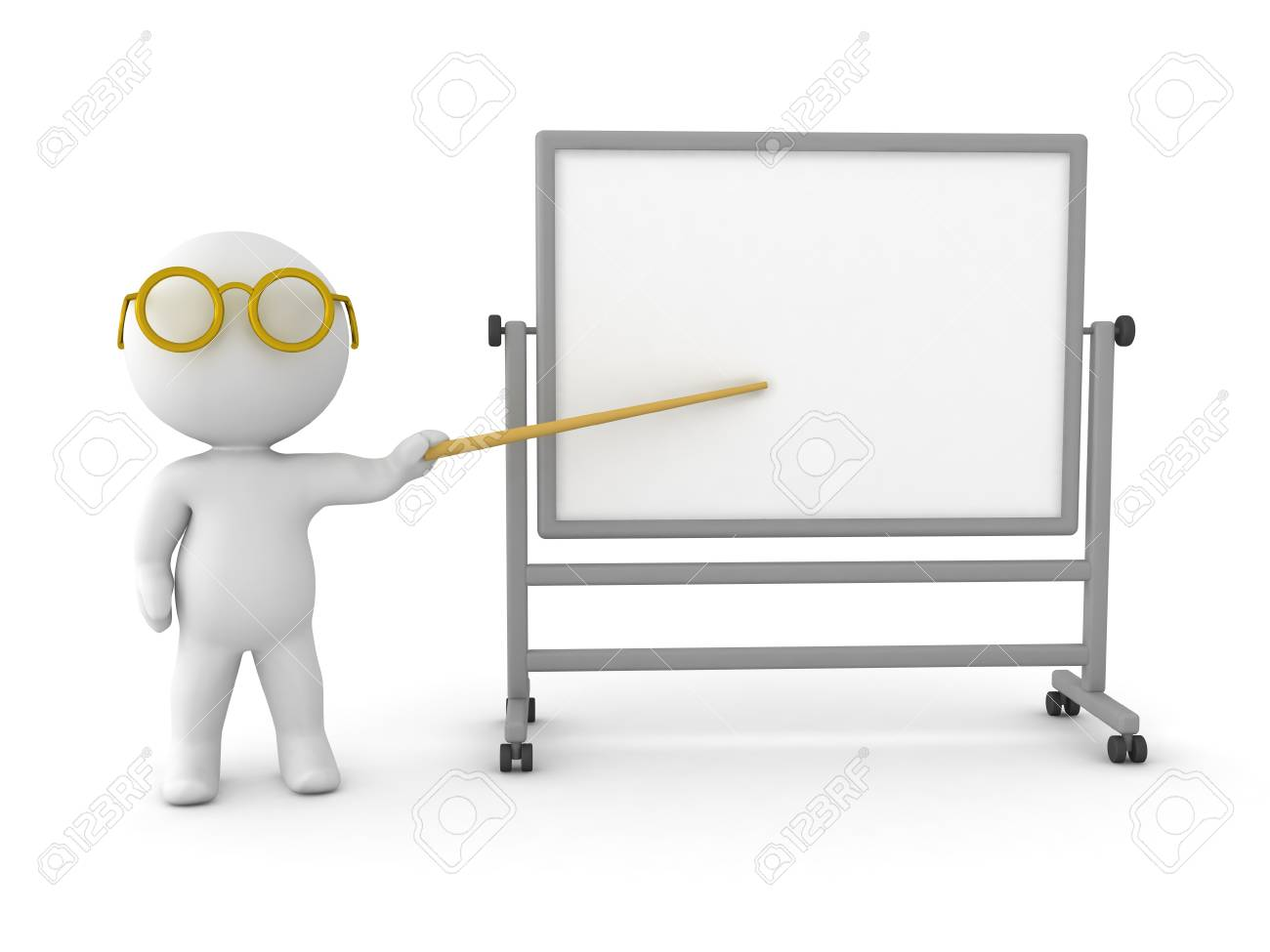 1) за лакшу повреду обавеза ученика, васпитна мера – опомена, укор одељењског старешине или укор одељењског већа, на основу изjашњавања наставника коjи остваруjу наставу у одељењу ученика, у складу са општим актом школе; 
2) за тежу повреду обавеза ученика, васпитно-дисциплинска мера – укор директора и укор наставничког већа; 
3) за учињену повреду забране из чл. 110–112. овог закона, васпитно-дисциплинска мера: 
(1) укор директора или укор наставничког већа; 
(2) премештаj ученика од петог до осмог разреда у другу основну школу на основу одлуке наставничког већа, уз сагласност школе у коjу прелази, а уз обавештавање родитеља односно другог законског заступника.
Забрана дискриминације Члан 110.
У установи су забрањене дискриминација и дискриминаторско поступање, којим се на непосредан или посредан, отворен или прикривен начин, неоправдано прави разлика или неједнако поступа, односно врши пропуштање (искључивање, ограничавање или давање првенства), у односу на лице или групе лица, као и на чланове њихових породица или њима блиска лица на отворен или прикривен начин, а који се заснива на:
раси
боји коже
прецима 
држављанству, националној припадности или етничком пореклу
Језику
верским или политичким убеђењима
полу
родном идентитету
сексуалној оријентацији
имовном стању, социјалном и културном пореклу
рођењу
генетским особеностима, здравственом стању, сметњи у развоју и инвалидитету
брачном и породичном статусу
старосном добу, изгледу
 односно претпостављеним личним својствима, као и по другим основима утврђеним законом којим се прописује забрана дискриминације.
Забрана насиља, злостављања и занемаривања Члан 111.
У установи је забрањено физичко, психичко, социјално, сексуално, дигитално и свако друго насиље, злостављање и занемаривање запосленог, детета, ученика, одраслог, родитеља односно другог законског заступника или трећег лица у установи. 
Под насиљем и злостављањем подразумева се сваки облик једанпут учињеног, односно понављаног вербалног или невербалног понашања које има за последицу стварно или потенцијално угрожавање здравља, развоја и достојанства личности детета, ученика и одраслог. 
Занемаривање и немарно поступање представља пропуштање установе или запосленог да обезбеди услове за правилан развој детета, ученика и одраслог.
Забрана понашања које вређа углед,част или достојанство                                         Члан 112.
Забрањено је свако понашање запосленог према детету, ученику и одраслом; детета, ученика и одраслог према запосленом; родитеља, односно другог законског заступника или трећег лица према запосленом; запосленог према родитељу, односно другом законском заступнику; детета, ученика и одраслог према другом детету, ученику или одраслом, којим се вређа углед, част или достојанство.
Како створити подстицајно и здравоокружење за децу?
Родитељи би требало да имају две димензије:
Димензију безусловног прихватања своје деце, јер се у таквом прихватању може саопштити шта осећају, чега се плаше, шта желе, али и шта не воле... Из таквог прихватања се расте и уче технике савладавања стреса.
Димензију такозваних усмеравајућих порука које говоре шта је неко жељено понашање и у којим контекстима, шта је нежељено понашање и шта је апсолутно неприхватљиво понашање.
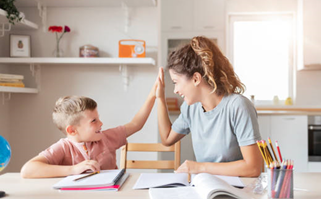 Најважније је са децом створити однос поверења, отворене комуникације, међусобног уважавања и понашањем показати шта је прихватљиво, а шта није. На овај начин је много лакше допрети до детета и лакше је разумети зашто се у неким ситуација понаша на одређени начин.
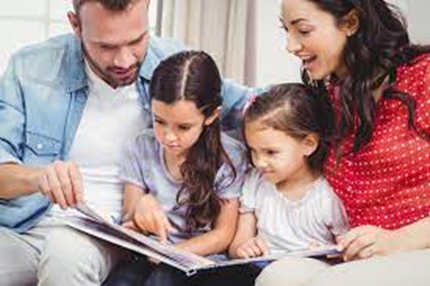